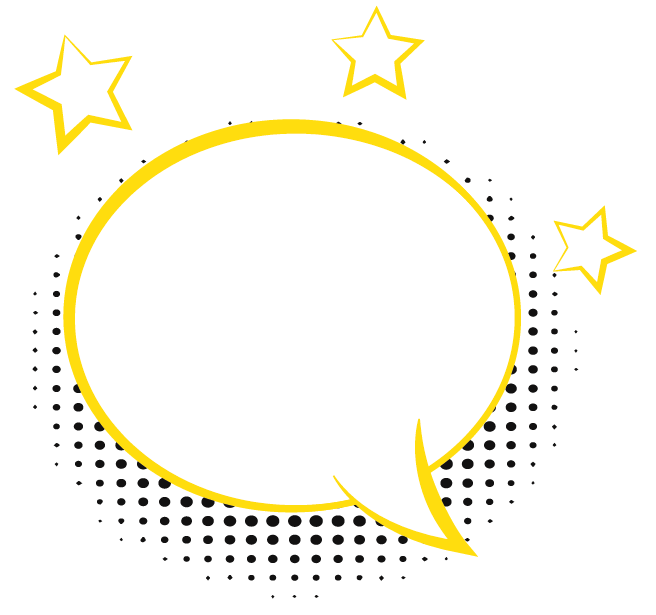 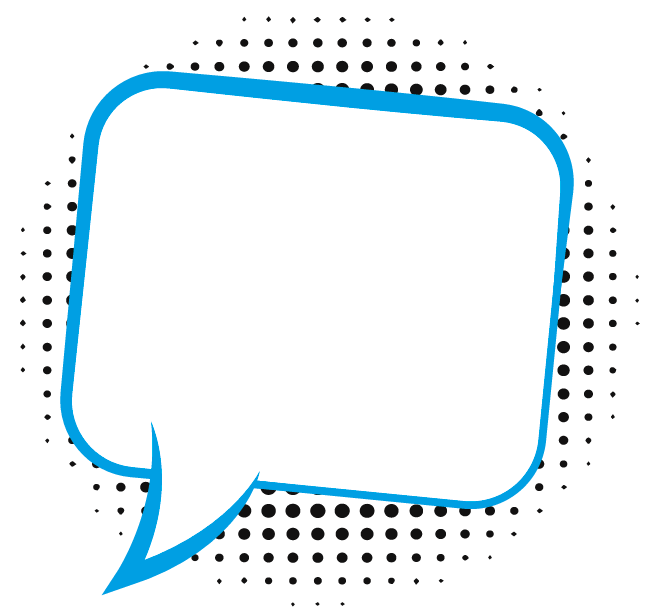 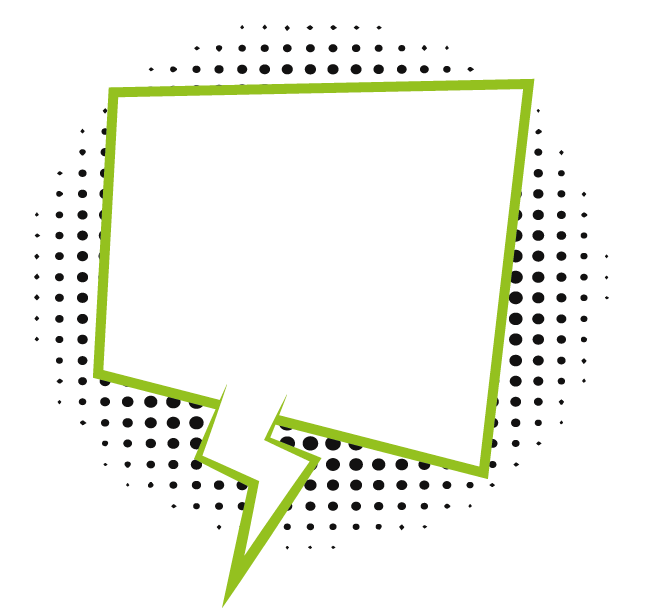 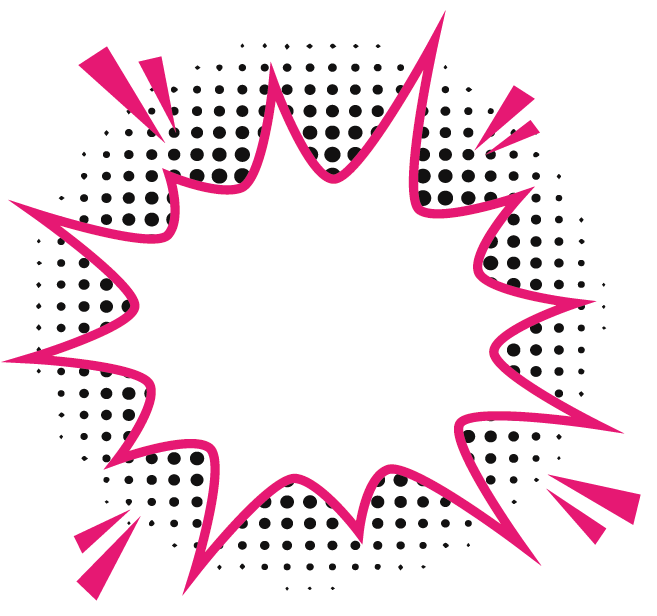 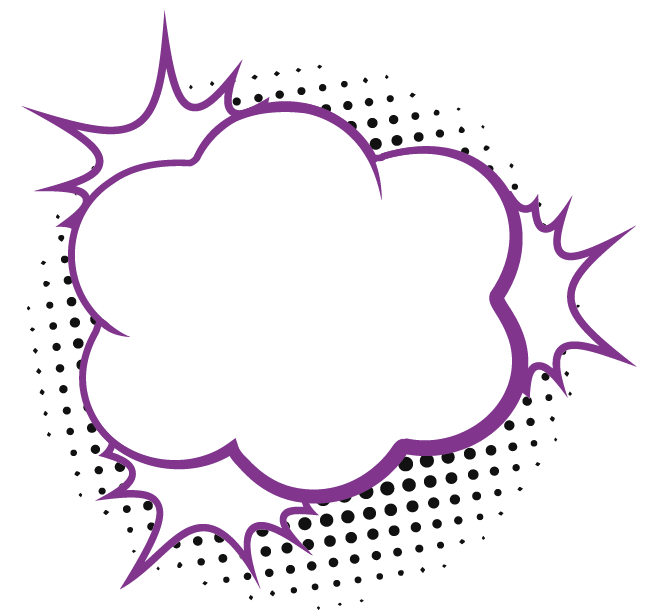 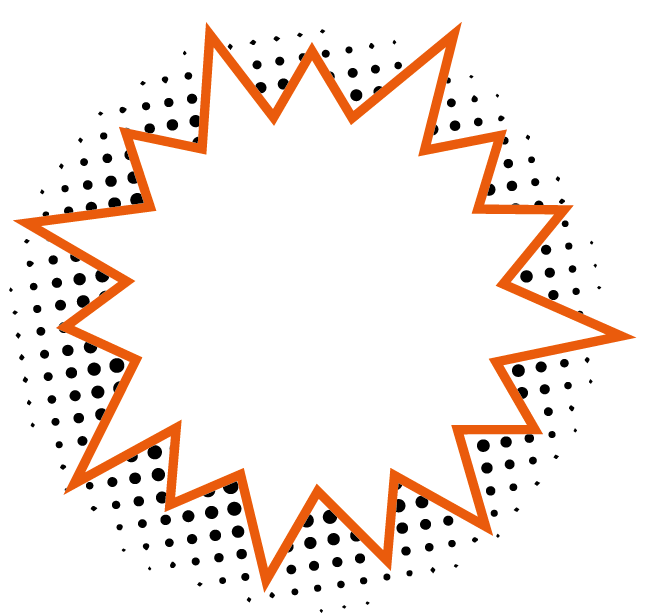 © CCEA 2021
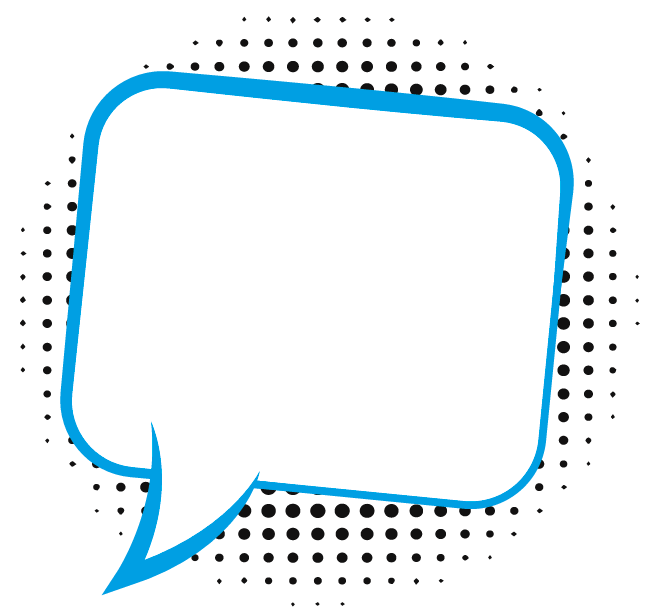 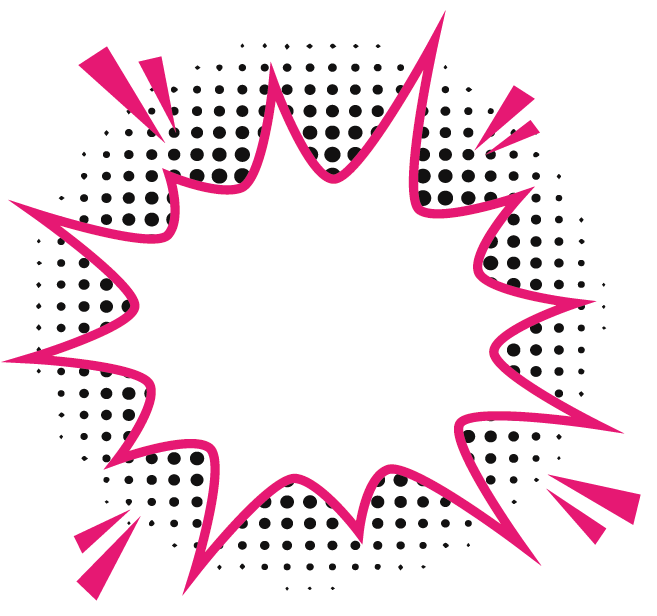 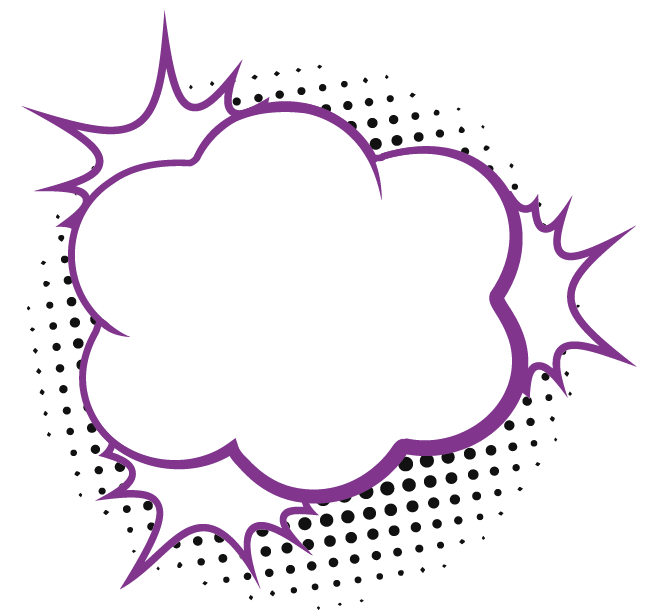 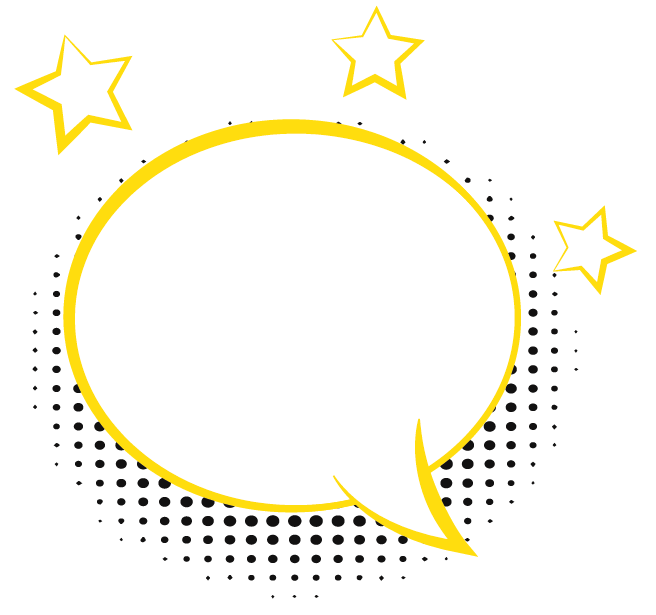 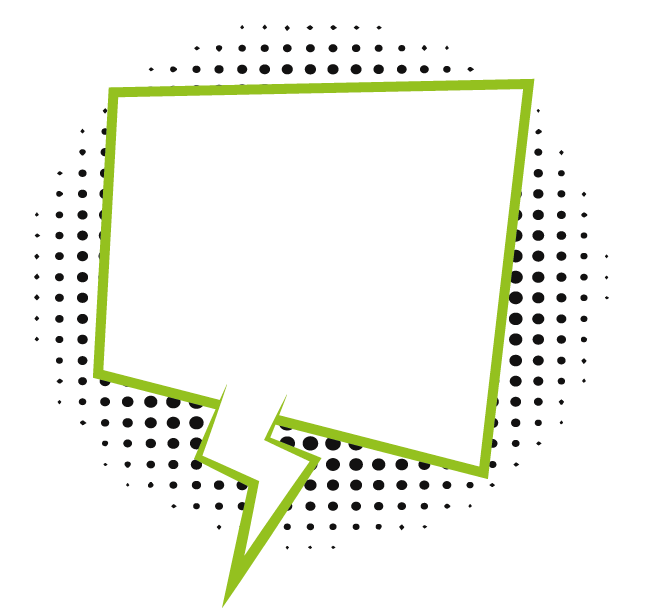 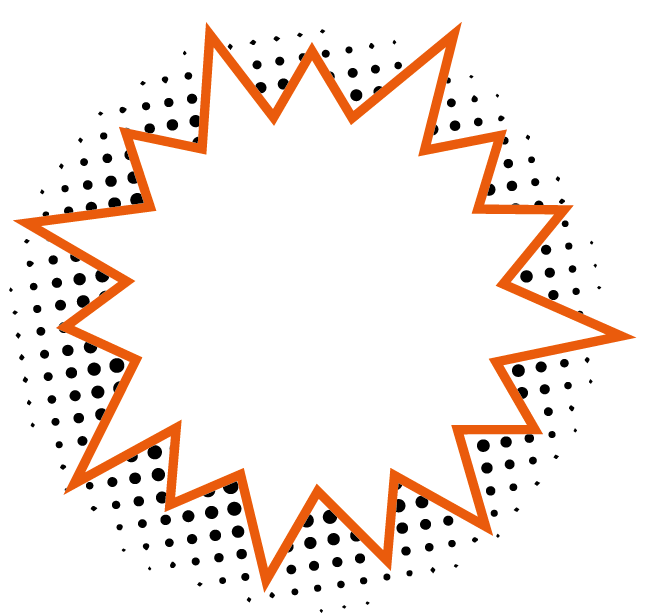 © CCEA 2021